СУ „ПРОФ. Д-Р АСЕН  ЗЛАТАРОВ“ – МИНЕРАЛНИ БАНИ
1
В КУРОРТА МИНЕРАЛНИ БАНИСЕ ЛЕКУВАТ:
Болести на опорно-
    двигателния апарат
Болести на кръвта
Болест на Рейно
Болест на Бюргер
Тромбофлебити
Дерматити
Гинекологични заболявания
2
УЧЕБНА 2024-2025 ГОДИНА
Професия
Изпълнител на термални процедури 

Специалност 
Извършване на термални процедури в балнеологични и други възстановителни центрове 

Специалността за област Хасково се изучава
ЕДИНСТВЕНО при нас
3
БАЛООБРАЗУВАНЕ
За специалността 
„Извършване на термални процедури в балнеологични и други възстановителни центрове“ 
балът се образува като сбор от:

Точките от НВО по БЕЛ х 2;
Точките от НВО по Математика х 2;
Годишната оценка по БЗО, преобразувана в точки; 
Годишната оценка по ХООС, преобразувана в точки.
4
ПРОФЕСИОНАЛНА ПОДГОТОВКА (VIII-XII КЛАС)
5
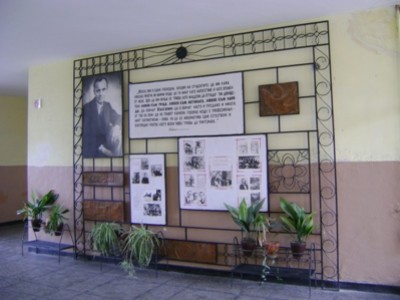 6
ОБУЧЕНИЕ по теория на професията
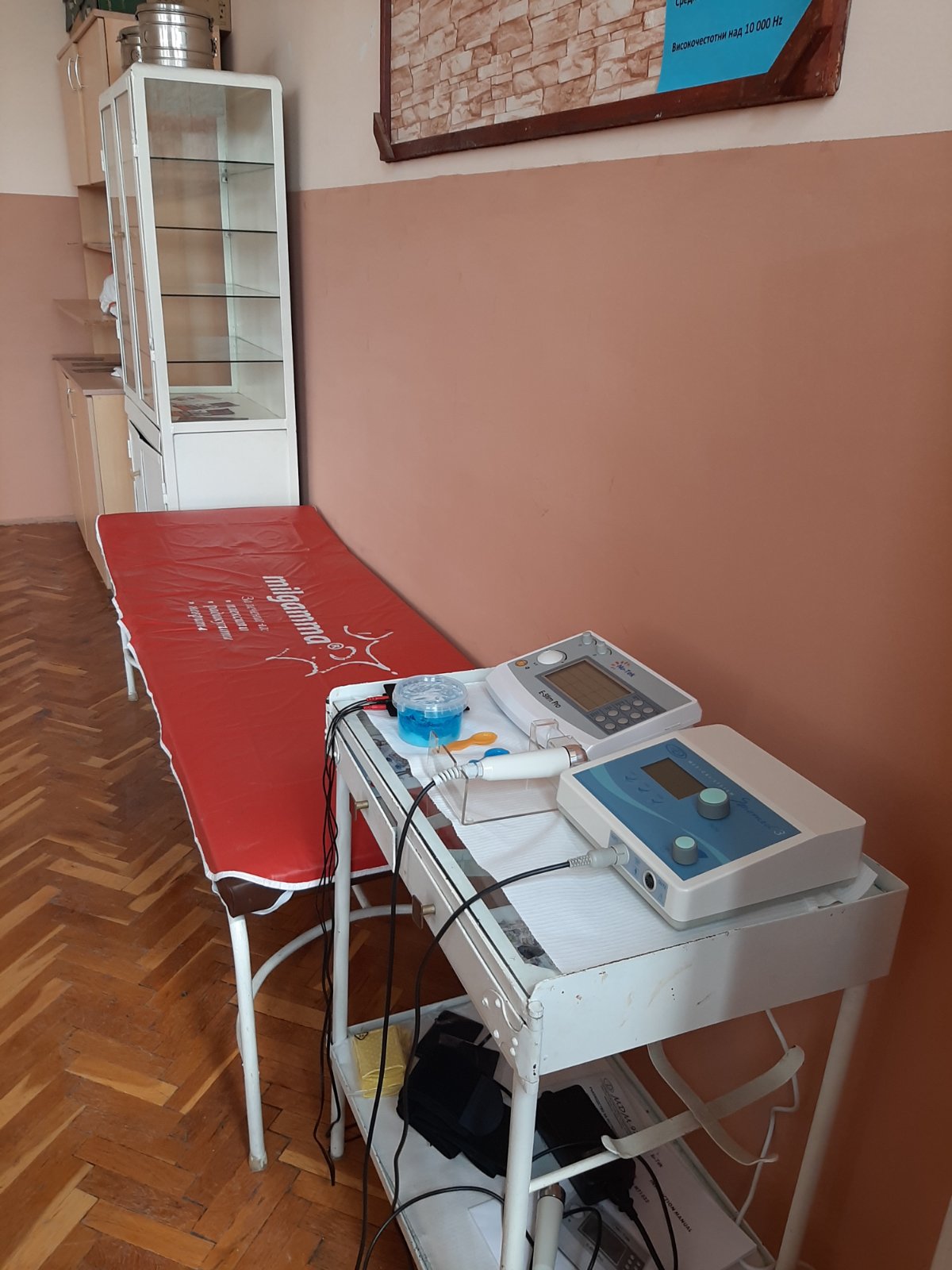 Обучението по специалните предмети в училището се провежда в специализиран учебен кабинет, оборудван с апаратура за терапия и рехабилитация.
7
ОБУЧЕНИЕ по практика на професията
Обучението по практика се провежда и в реална работна среда в кабинетите в Специализирана болница за рехабилитация „Айлин“ и в балнеохотел „Топлика“.
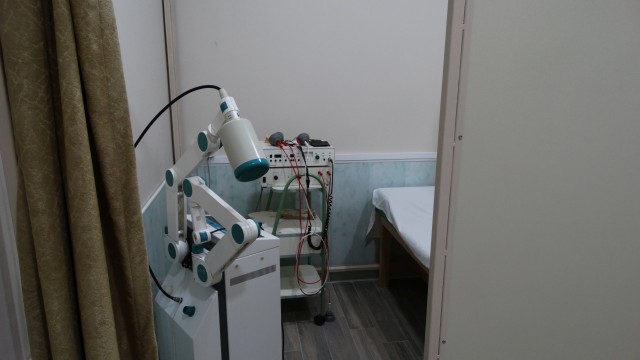 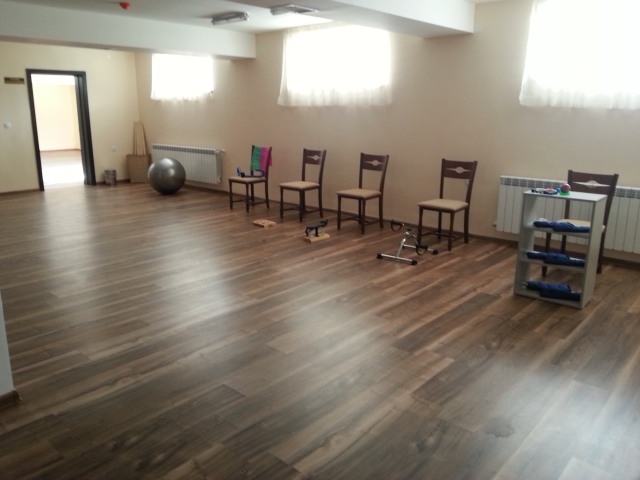 8
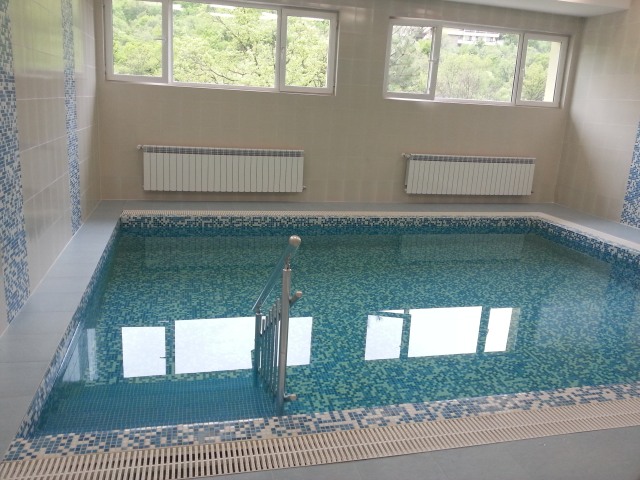 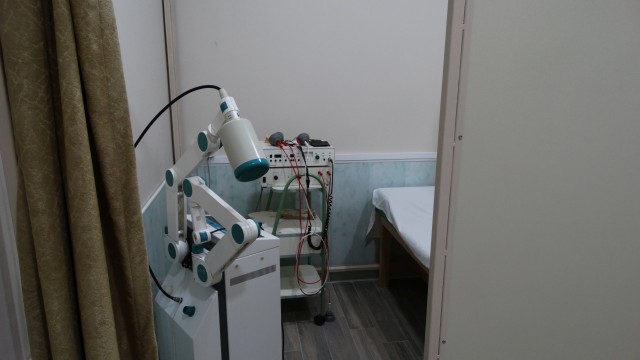 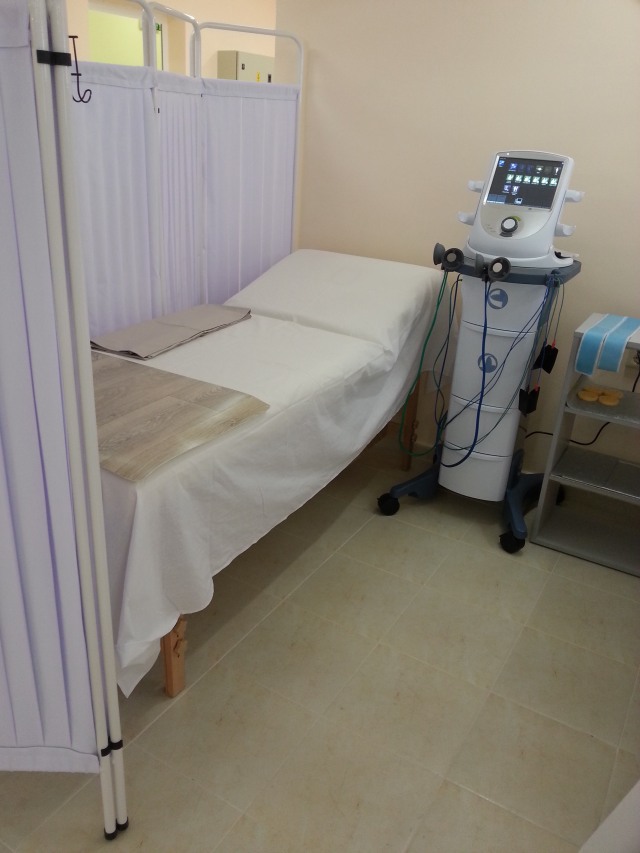 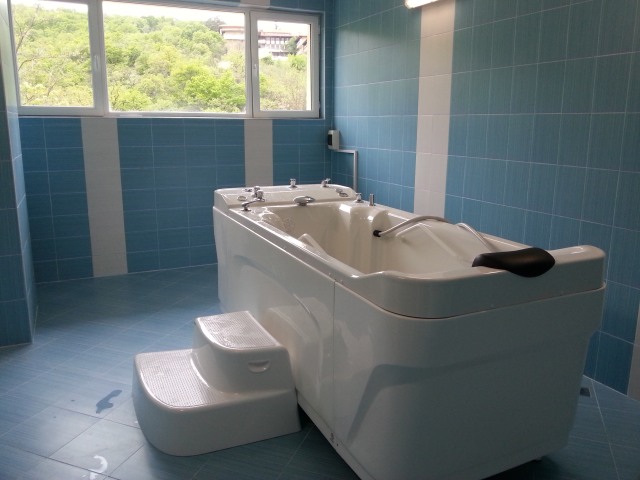 9
ОБУЧЕНИЕ ПО ОБЩООБРАЗОВАТЕЛНИТЕ ПРЕДМЕТИ
10
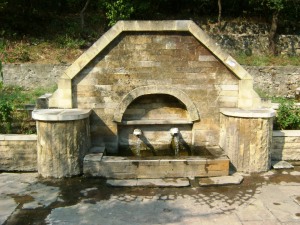 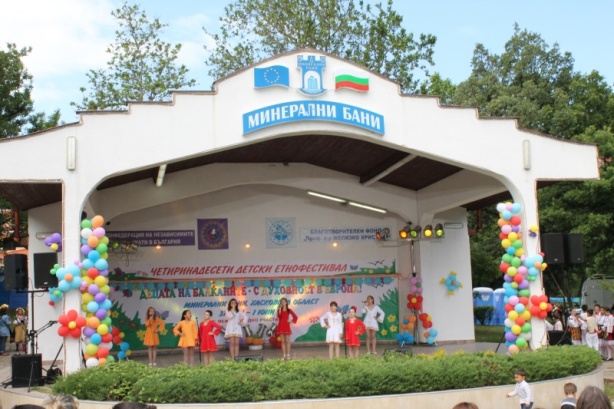 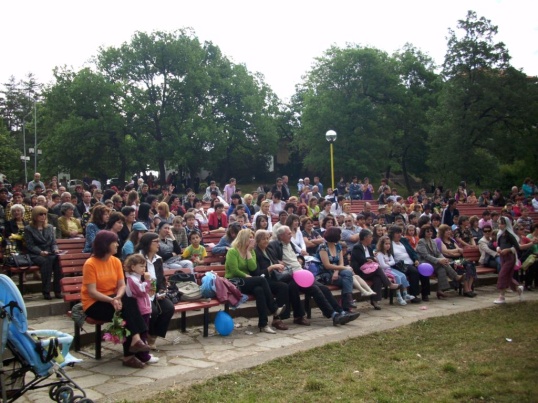 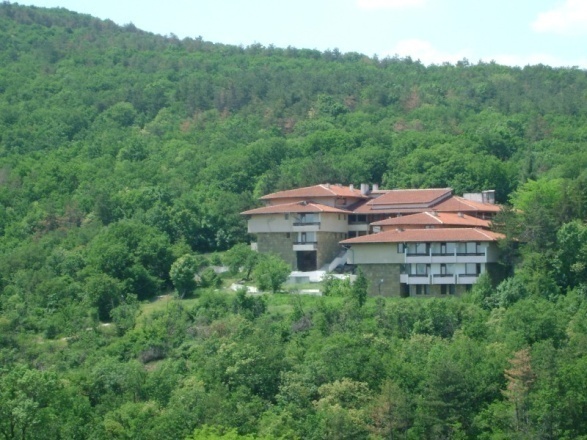 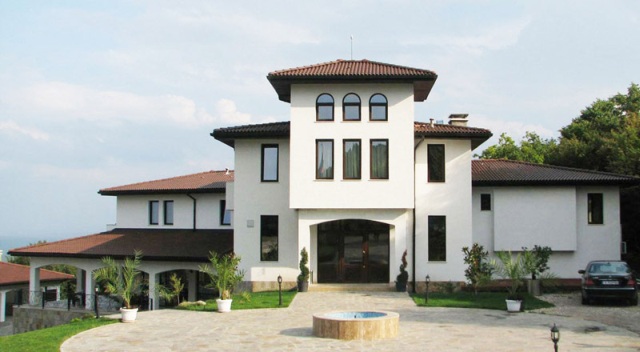 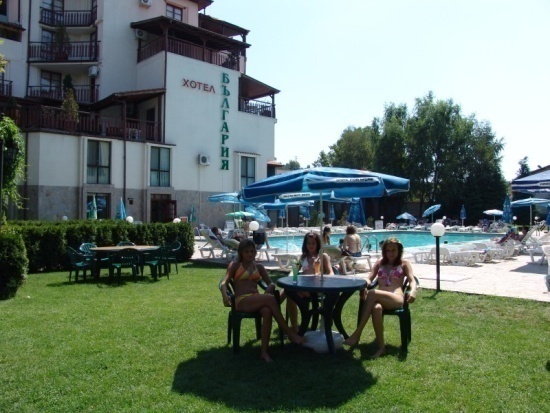 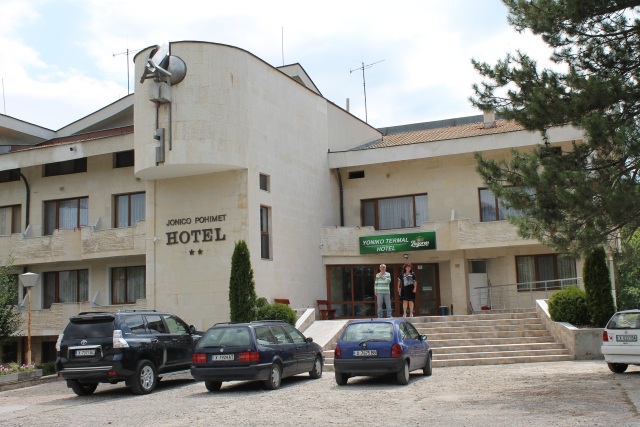 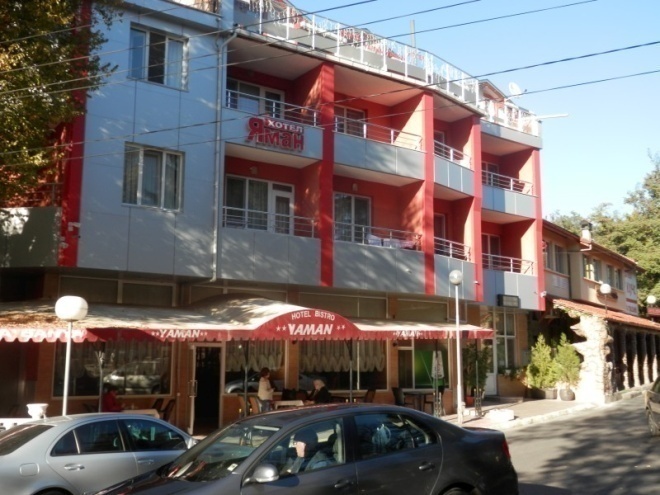 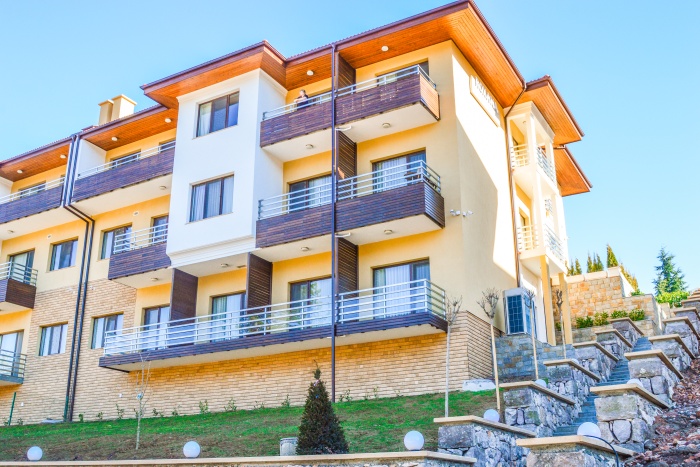 11
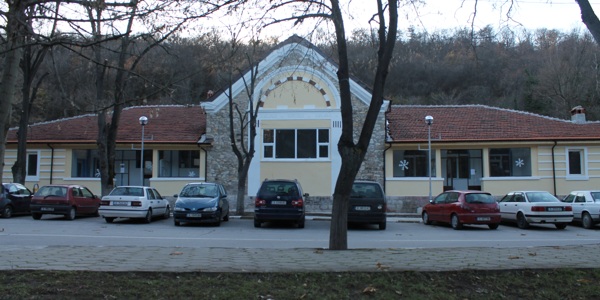 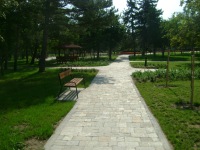 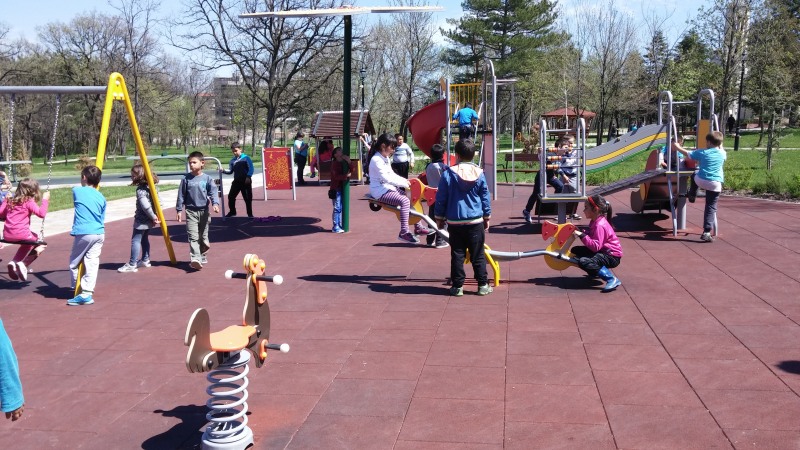 12
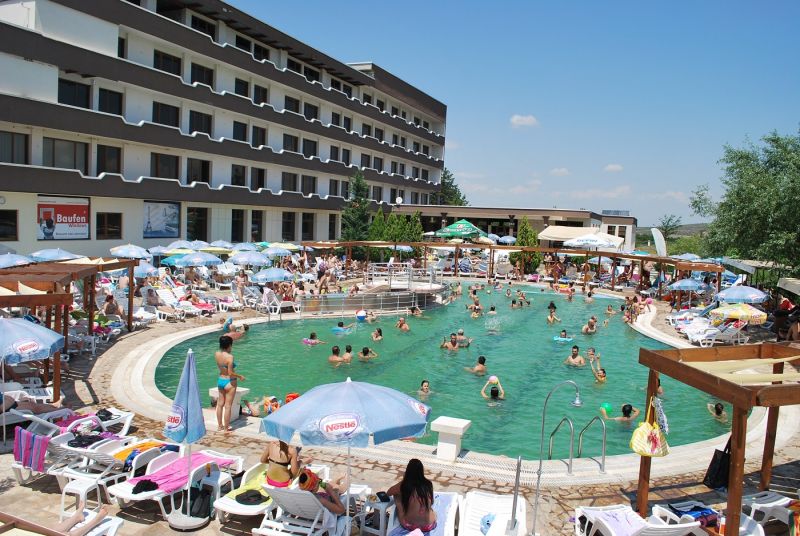 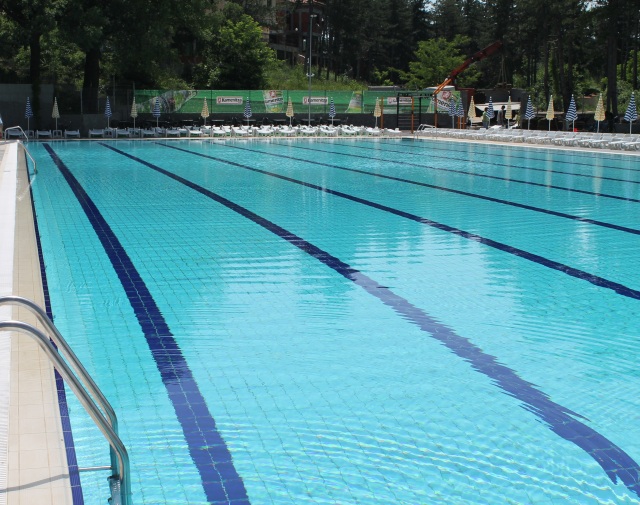 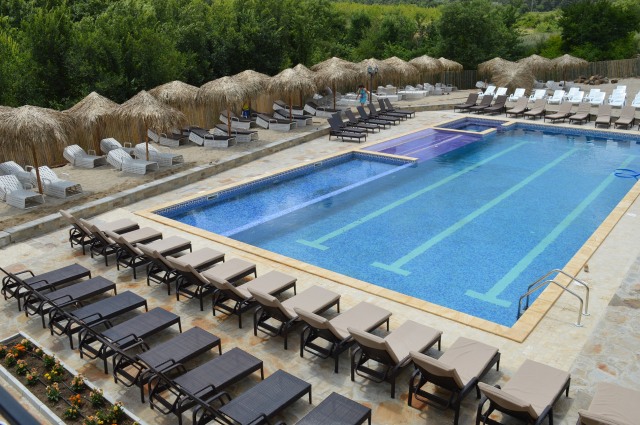 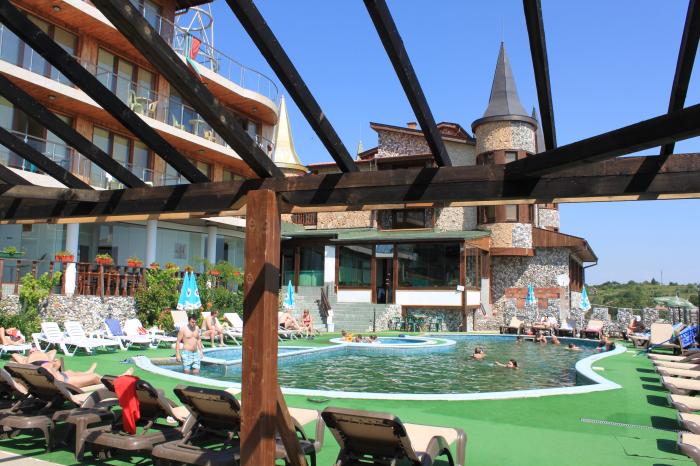 13
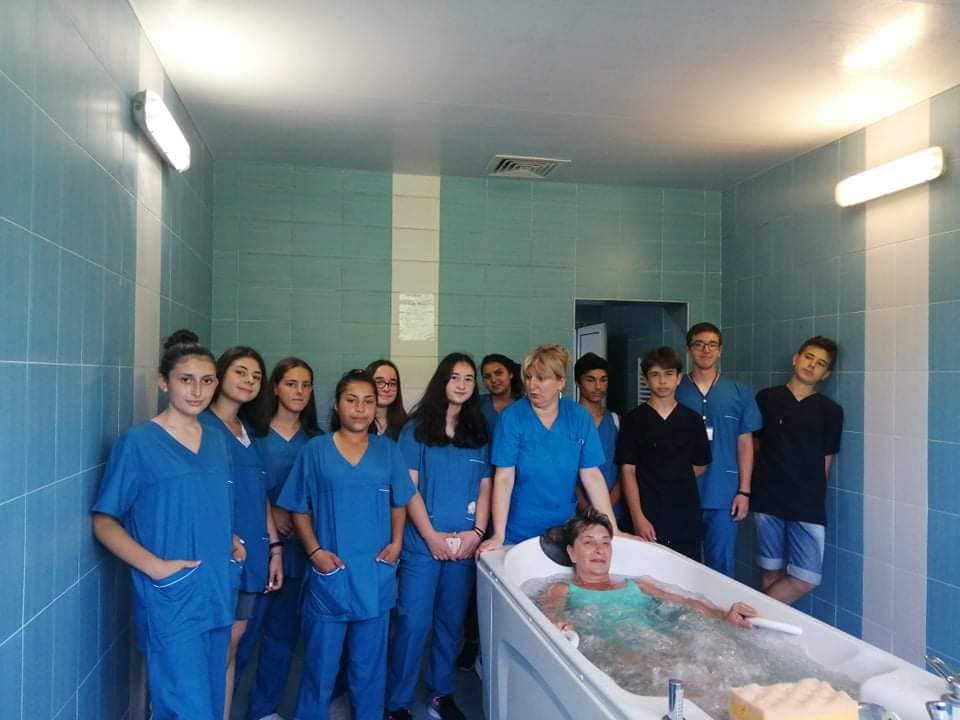 14
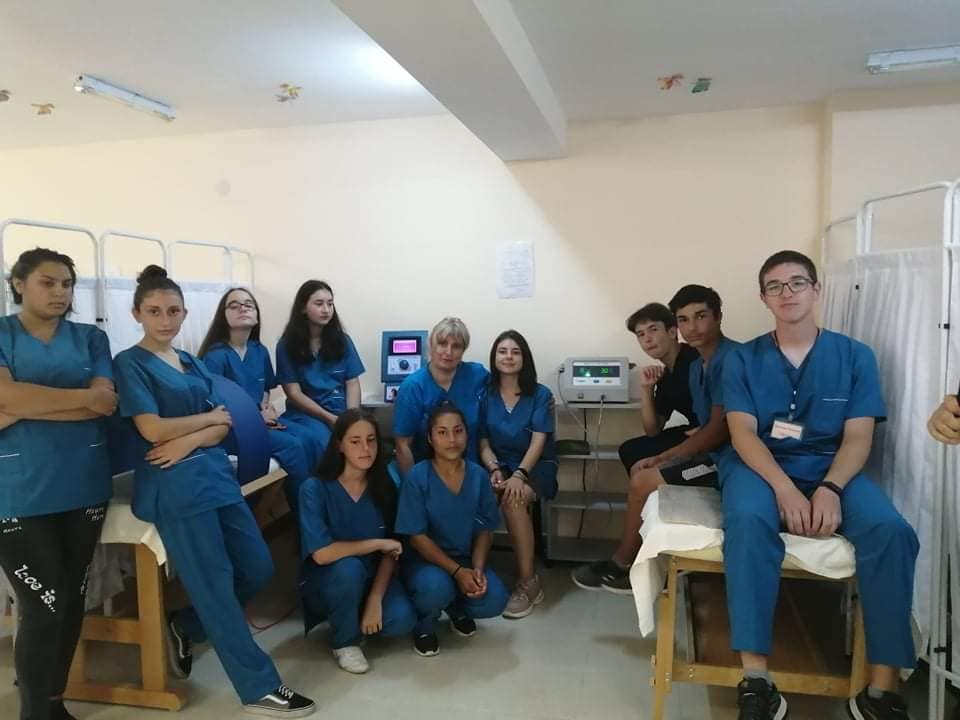 15
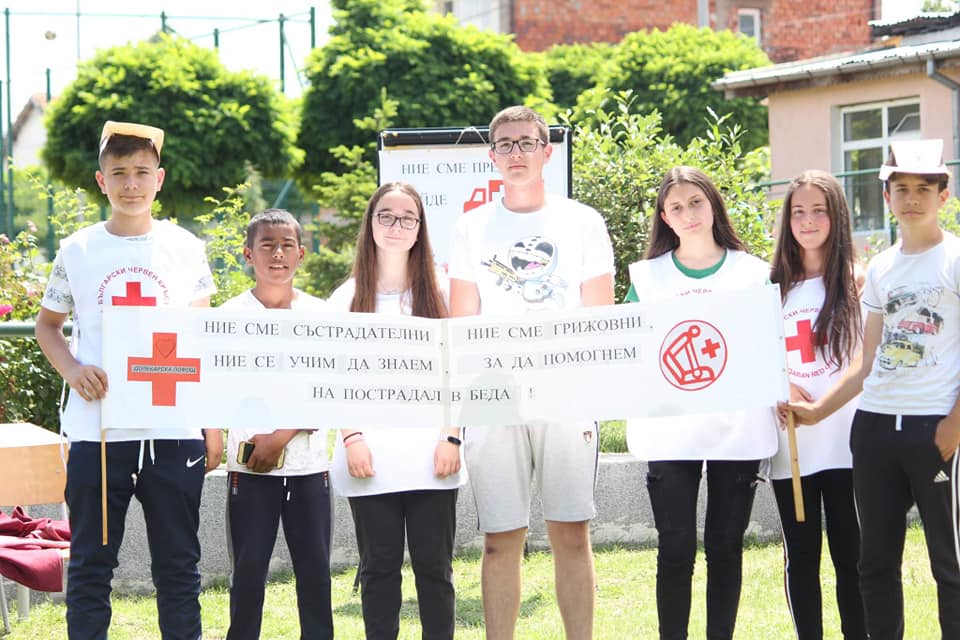 16
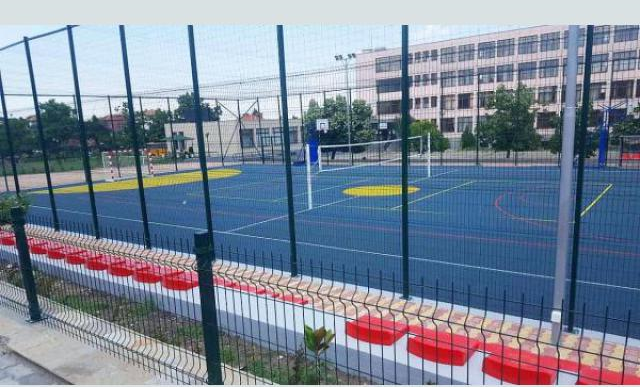 17
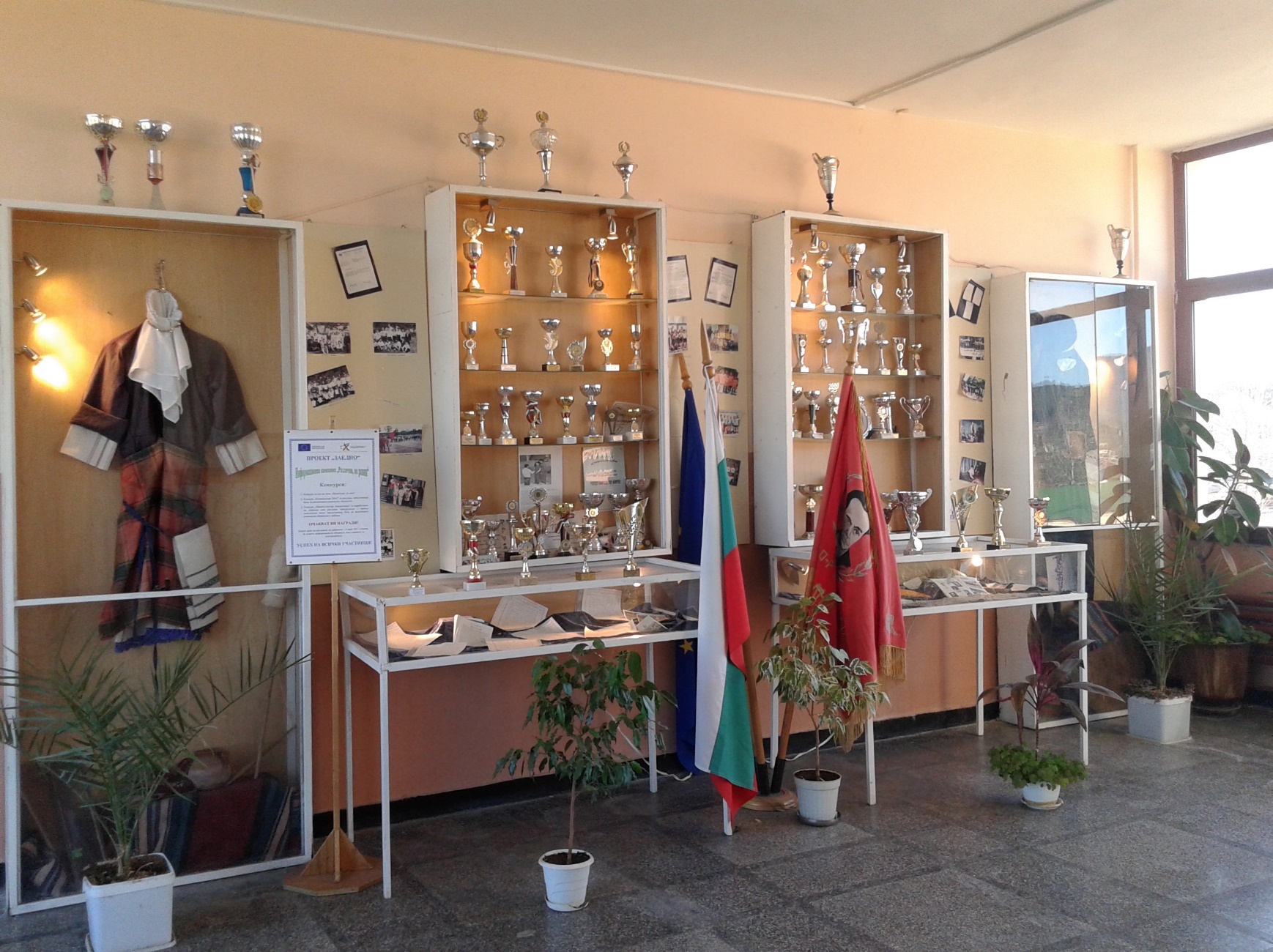 18